A mark of “I” may be assigned when a legitimate circumstance has prevented the student from completing all course requirements and the work completed at the time of assigning the “I” is of passing quality. It is the discretion of the instructor that determines what qualifies as a legitimate circumstance. It is recommended that the instructor, prior to the assignment of an “I” mark, document the legitimate circumstance and conditions for completing course requirements. An “I” so assigned may be changed to a grade provided all course requirements have been completed within 12 months after the end of the term in which the “I” was assigned.   ” If the instructor does not report the grade within the 12-month period, the “I” shall be changed to an “F.” When a mark of “I” is changed to a final grade, the grade points and academic standing are appropriately adjusted on the student’s official academic records.
 
No credit is earned for courses in which a grade of "F" is recorded. A final grade of "F" shall be assigned to a student who is failing on the basis of work completed and who has not completed all requirements. The instructor may change an "F" so assigned to a passing grade if warranted by satisfactory completion of all requirements. Students who fail to present an acceptable reason for not having completed all course requirements including the final examination will receive the grade they would have received had they failed such requirements.
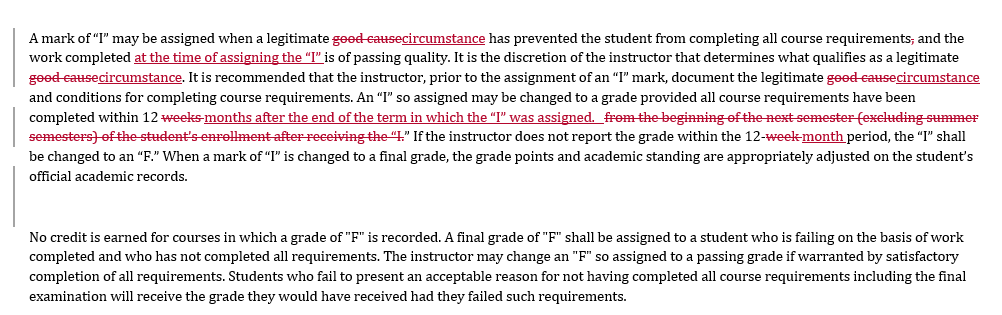